„Határtalanul...”Tanulmányi kirándulás Erdélybe 2022. május 2-6.
Erdély történelme
Amikor Erdély a Magyar Királyság része volt …
Hogyan lett Erdély a Magyar Királyság része ?
Honfoglalás (895/6 -900) – a Vereckei-hágón és Erdélyen keresztül történt
Szent István létrehozta az Erdély (Erdőelve, latinul Transsylvania) néven ismert tartományt (a Királyhágón túl, az Erdélyi-középhegység, a Keleti- és a Déli-Kárpátok között): 7 vármegyét hozott itt létre                                             - Belső-Szolnok, Doboka, Fehér, Hunyad, Küküllő, Kolozs és Torda                - szimbólumaik szerepelnek Erdély címerében → Siebenbürgen 
  - a „gyula” tartományának, egyben az erdélyi püspökségnek    székvárosa 1003-tól Gyulafehérvár lett, később a központ szerepkörét Kolozsvár vette át
Erdély magában foglalja a Mezőséget, Székelyföldet (Udvarhely-, Maros-, Csík-, Háromszék és Aranyosszék), valamint a II. Endre király által 1224-ben a szászoknak adományozott, széles körű autonómiával bíró Királyföldet (Szászföld). 
A középkorban tehát a Magyar Királyság szerves része volt Erdély!
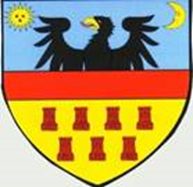 Erdély mint önálló fejedelemség … (1542 – 1687)
Buda elfoglalása után (1541) -  török befolyás alatt önálló fejedelemségként létezett tovább, a lényeges kérdésekben megőrizve szabadságát
Az önálló magyar államiságnak és a magyar kultúra fejlődésének fellegvára lett
Területe ekkor néhány tiszántúli vármegyével (Arad, Békés, Bihar, Csanád, Közép-Szolnok, Zaránd, illetve később Kraszna, Máramaros, Szatmár, Szabolcs, Bereg, Ugocsa), a Partiumnak nevezett magyarországi részekkel bővült 
Bocskai István és II. Rákóczi Ferenc Erdély fejedelmeként vívták a magyar szabadságharcot a Habsburgokkal
Báthori István fejedelem korában a törvényeket is magyarul alkották
A „bölcs” fejedelem, Bethlen Gábor (1613-1629) és I. Rákóczi György (1630-1648) uralkodása pedig elhozta Erdély felvirágzását, aranykorát
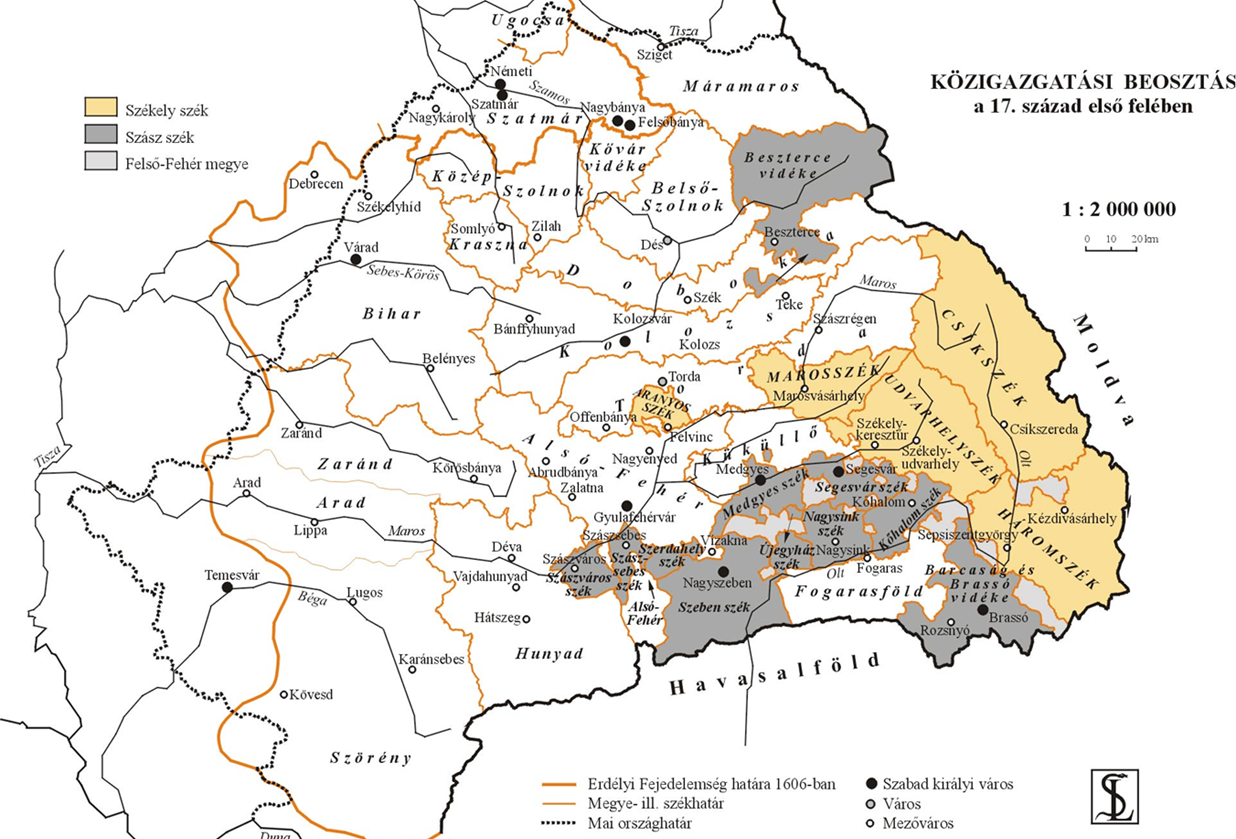 Erdély népei, lakossága ….
Magyarok és magyar nyelvű népcsoportok:
 legarchaikusabb népcsoportja: a csángók : 
      - zömük a Székelyföldről „csángált” át a vészkorszakokban Moldvába, ahol a csángó magyar
      falvak lakói ma is erős katolikus hitük alapján különböztetik  meg magukat az itt élő 
      görögkeleti vallású románoktól
székelyek: egy magyar tudatú, magyar nyelvű népcsoport, a honfoglalás előtt 
      csatlakoztak a magyar törzsekhez
     - az államalapítás után határvédő közösségként adómentességet és fegyverviselési jogot 
     élveztek, s kiváltságaikat sokáig megőrizték 
     -1876-ig autonóm közigazgatási egységekbe, úgynevezett székekbe szerveződve éltek: 
     Udvarhelyszék, Csíkszék, Marosszék, Sepsiszék, Orbaiszék, Kézdiszék, az utóbbi 3-ból jött 
     létre később Háromszék, később Aranyosszék. Valamennyit együtt nevezték Székelyföldnek!
Nem magyar nyelvű népcsoportok: 
szászok: a 12. sz.-ban hívták őket a Királyföld védelmi feladatainak ellátására, autonóm 
   társnemzetként együtt a székelyekkel és magyarokkal
románok: A 13. sz.-tól kezdtek beköltözni, a 17.sz.-tól már tömegesen
A székelyek történelmének szomorú eseménye:                         „a madéfalvi veszedelem” – 1764
= a székelyek egy csoportja ellen elkövetett tömeggyilkosság (MáriaTerézia)
Oka: a bécsi udvar Erdély területén akart felállítani 3 székely és 2 román határezredet
   - a székelyek ellenálltak, mert meg akarták őrizni hagyományaikat
   - báró Siskovics József altábornagy parancsot adott katonáinak Madéfalva 
     megtámadására, ahol a székelyek vezetői találkoztak
   - 1764. január 7-én a vad ágyútűzzel indított támadásban mintegy 400 embert    (köztük ártatlan gyermekeket és asszonyokat) mészároltak le
  - a mészárlás és az erőszakos katonasorozás következtében kezdődött meg a 
    székelyek kivándorlása Moldvába, ahol elrejtőzve megélhetést találtak a már
    évszázadok óta ott élő csángók falvaiban
A „madéfalvi veszedelem” emlékműve
Csík-Madéfalván 1899-ben hatalmas kőoszlopot állítottak, amelynek tetejére kitárt szárnyú turulmadarat helyeztek.
Emléktábla az emlékmű alján, melyen egy kronogramma található:
SICVLICIDIVM 
 latinul a székelyek  
     kiirtását jelenti 
misztikus módon jelent mást is: 
    a szó nagybetűinek római
     számértéke1764,  a 
     madéfalvi veszedelem 
     esztendeje
Unió Erdéllyel  ….
1848. március 15.: a 12 pont egyike volt az „unió Erdéllyel”, vagyis hogy Erdély ismét Magyarországhoz tartozzon
1867: kiegyezés → az 1868. évi XLIII. törvény révén Erdély ismét Magyarország szerves része lett az Osztrák–Magyar Monarchián belül.
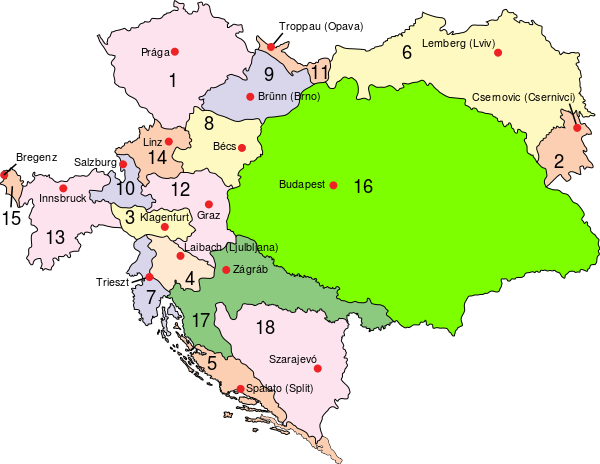 Székelyföld napjainkban …
1920. június 4.: A trianoni béke következtében ma Erdély Románia része          (csak az 1940-es második bécsi döntés visszaadott Magyarországnak 43 492 km²-t, Erdély északi és keleti részét)
az itt élő magyarok csaknem teljesen zárt magyar nyelvtömböt alkotnak,  számuk 750 ezer körül lehet 
az általuk lakott terület jó része 1952—1968 között Magyar Autonóm Tartományként szerepelt a román közigazgatásban és a térképeken, de 1968-ban a Székelyföld névleges magyar autonómiáját megszüntették
változás az 1989. december végi forradalom, vagyis a Ceauşescu-diktatúra megdöntése után következett be
A magyarság ma Románia legnagyobb nemzeti kisebbsége
A rendszerváltás után gyakorolhatják nemzetiségi jogaikat: 
   a magyar nyelv használata, politikai jogok gyakorlása
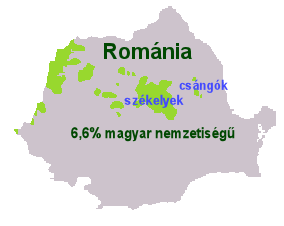 Köszönöm a figyelmet!